Ekonomi MikroPertemuan ke-10
Prinsip Maksimalisasi Laba dan Pasar Persaingan Sempurna
Economic profit vs Accounting Profit
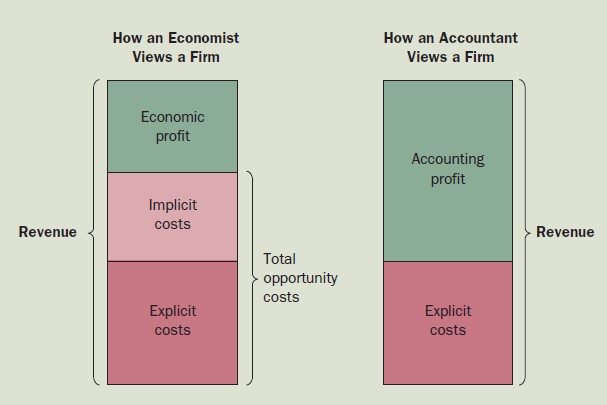 Chapter 7
Slide 2
Biaya Implisit
Biaya peluang (opportunity cost) dari pemakaian sumber daya  biaya penggunaan alternatif yang dikorbankan
Misalnya: nilai uang yang dikeluarkan perusahaan untuk pembelian mesin baru bisa ditempatkan dalam deposito yang memberikan pendapatan bunga
Chapter 7
Slide 3
Zero Economic Profit
Zero economic profit hanya mengindikasikan bahwa tingkat pengembalian investasi pada suatu industri sama besarnya dengan tingkat pengembalian investasi di industri lainnya (atau sama dengan tingkat pengembalian normal investasi—normal returns on investment)
Belum tentu perusahaan yang zero economic profit tidak menikmati accounting profit
Kondisi zero economic profit hanya akan menjamin tidak ada insentif bagi perusahaan baru untuk masuk atau perusahaan lama untuk keluar dari suatu industri
Chapter 7
Slide 4
OPTIMALISASI LABA:Profit Maximization
Chapter 7
Slide 5
Profit
Menentukan keuntungan maksimum
Profit (    ) = Total Revenue - Total Cost
Total Revenue (TR) = P x Q = R(q)
Total Cost (TC) = C(q)
Sehingga:
Chapter 7
Slide 6
Total Revenue
R(q)
Slope of TR = MR
Kurva Pendapatan Total (TR)
Cost,
Revenue,
Profit
($s per year)
A
0
Output (units per year)
Chapter 7
Slide 7
C(q)
Total Cost
Slope of TC = MC
Kurva Biaya Total (TC)
Cost,
Revenue,
Profit
$ (per year)
B
A
0
Output (units per year)
Chapter 7
Slide 8
Pendapatan Marjinal dan Biaya Marjinal
Marginal Revenue (MR) menunjukkan berapa besar perubahan total revenue yg diterima  oleh sebuah perusahaan apabila jumlah output yang diproduksi berubah dengan satu unit.
Marginal Cost (MC) menunjukkan berapa besar perubahan ongkos total yg dikeluarkan oleh sebuah perusahaan apabila jumlah output yang diproduksi berubah dengan satu unit.
Chapter 7
Slide 9
Pendapatan Marjinal, Biaya Marjinal dan Laba Maksimum
C(q)
R(q)
A
B
q0
q*
Perbandingan R(q) and C(q)
Output levels: 0 - q0: 
TC > TR
Negative profit
Cost,
Revenue,
Profit
($s per year)
0
Output (units per year)
Chapter 7
Slide 10
Pendapatan Marjinal, Biaya Marjinal dan Laba Maksimum
Cost,
Revenue,
Profit
$ (per year)
C(q)
R(q)
A
B
q0
q*
0
Output (units per year)
Perbandingan R(q) and C(q)
Output levels: q0 -  q*
TR > TC
MR > MC
Profit meningkat
Chapter 7
Slide 11
Pendapatan Marjinal, Biaya Marjinal dan Laba Maksimum
Cost,
Revenue,
Profit
$ (per year)
C(q)
R(q)
A
B
q0
q*
0
Output (units per year)
Perbandingan R(q) and C(q)
Output: pada q0 dan q**
TR = TC
Break even point (BEP)
Output: pada q*
MR = MC
Profit maximum
q**
Chapter 7
Slide 12
Pendapatan Marjinal, Biaya Marjinal dan Laba Maksimum
Cost,
Revenue,
Profit
$ (per year)
C(q)
R(q)
A
B
q0
q*
0
Output (units per year)
Perbandingan R(q) and C(q)
Output diatas titik q*: 
TR > TC
MC > MR
Profit menurun
Chapter 7
Slide 13
Pendapatan Marjinal, Biaya Marjinal dan Laba Maksimum
Cost,
Revenue,
Profit
$ (per year)
C(q)
R(q)
A
B
q0
q*
0
Output (units per year)
Oleh karena itu dapatlah dikatakan:
Profits maksimum ketika MC = MR.
Chapter 7
Slide 14
Pendapatan Marjinal, Biaya Marjinal dan Laba Maksimum
Chapter 7
Slide 15
Pendapatan Marjinal, Biaya Marjinal dan Laba Maksimum
Chapter 7
Slide 16
PASAR:Persaingan SEMpurna
Chapter 7
Slide 17
Pasar Persaingan Sempurna
Asumsi:
Banyak penjual dan pembeli → masing2 terlalu kecil utk dpt mempengaruhi pasar
Menjual barang homogen
Asumsi 1 dan 2 menjamin bahwa perusahaan adalah price taker (tidak dapat menentukan harga, harga ditentutkan oleh mekanisme pasar)
Tidak ada hambatan buatan (pemerintah atau gabungan produsen) atas harga dan jumlah barang
Chapter 7
Slide 18
Pasar Persaingan Sempurna
Asumsi:
Mudah untuk masuk dan keluar dari industry (free entry and free exit)
Entry akan terjadi jika perusahaan2 dalam industri menikmati economic profit, exit terjadi pada saat perusahaan2 dalam industri mengalami kerugian. 
Asumsi ini menjamin bahwa dalam jangka panjang perusahaan yang beroperasi di pasar persaingan sempurna memperoleh zero economit profit
Chapter 7
Slide 19
Pasar Persaingan Sempurna
Asumsi:
Informasi sempurna
Semua penjual dan pembeli diasumsikan mempunyai pengetahuan yang lengkap tentang kondisi pasar, baik kondisi sekarang maupun yang akan datang. Dengan demikian kondisi ketidakpastian di masa mendatang dapat diantisipasi. Informasi pasar dapat diperoleh dengan mudah dan tanpa biaya
Chapter 7
Slide 20
$4
d
$4
D
Kurva Permintaan Individual vs Kurva Permintaan Pasar
Kurva Permintaan Perusahaan Individual
Price
$ per 
bushel
Price
$ per 
bushel
Kurva Permintaan Pasar
Output 
(millions 
of bushels)
Output 
(bushels)
100
200
100
Chapter 7
Slide 21
Pendapatan Marjinal, Biaya Marjinal dan Laba Maksimum
Pasar persaingan sempurna
Jika produsen mencoba menaikan harga, penjualannya = 0.
Jika produsen mencoba menurunkan harga, tidak akan untung.
P =  MR = AR = d
Chapter 7
Slide 22
Pendapatan Marjinal, Biaya Marjinal dan Laba Maksimum
Pasar persaingan sempurna
Profit Maximization
MC(q) = MR = P
Chapter 7
Slide 23
Analisa Grafik: Memperoleh Keuntungan
MC
Lost profit for
qq < q*
Lost profit for
q2 > q*
A
D
AR=MR=P
ATC
C
B
AVC
At q*: MR = MC
and P > ATC
q1 : MR > MC and
q2: MC > MR and
q*: MC = MR but
MC increasing
q0
q1
q*
q2
Price
($ per
unit)
60
50
40
30
20
10
Output
0
1
2
3
4
5
6
7
8
9
10
11
Chapter 7
Slide 24
Analisa Grafik: Rugi dalam Jangka Pendek
MC
ATC
B
C
D
P = MR
At q*: MR = MC
and P < ATC
Losses = (P – AC) x q* or ABCD
A
AVC
F
E
q*
Price
($ per
unit)
Kerugian
Would this producer
continue to produce with a loss?
Output
Chapter 7
Slide 25
Pengambilan Keputusan Produksi dalam Jangka Pendek
Pengambilan keputusan produksi :
Profit akan maksimal jika MC = MR = P
P = MR > ATC: 
Perusahaan memperoleh economic profit 
Tingkat pengembalian atas investasi perusahaan berada diatas tingkat pengembalian investasi normal
Chapter 7
Slide 26
Pengambilan Keputusan Produksi dalam Jangka Pendek
Pengambilan keputusan produksi :
AVC < P = MR < ATC 
Dalam jangka pendek perusahaan masih tetap beroperasi, karena tingkat harga masih dapat menutupi biaya variabel dan hanya sebagian biaya tetap (FC) tidak ter-cover oleh harga
Jika kerugian berlangsung terus menerus, dalam jangka panjang perusahaan sebaiknya keluar dari industri
Chapter 7
Slide 27
Pengambilan Keputusan Produksi dalam Jangka Pendek
Pengambilan keputusan produksi :
P = MR < AVC: 
Seluruh biaya tetap dan bahkan biaya variabel tidak di-cover oleh harga
Perusahaan harus tutup atau keluar dari industri, bahkan dalam jangka pendek sekalipun
P = AVC adalah titik menutup operasi (shutdown point) bagi perusahaan
Chapter 7
Slide 28
Kurva Penawaran Jangka Pendek Perusahaan
Perusahaan akan memilih tingkat output
dimana MR = MC, sepanjang harga masih 
di atas variabel costnya.
ATC
MC
P2
AVC
P1
Apa yg terjadi
jika P < AVC?
P = AVC
q1
q2
Price
($ per
unit)
tutup
Output
Chapter 7
Slide 29
Kurva Penawaran Jangka Pendek Perusahaan
P1 = MR = AVC
S = kurva MC diatas AVC
Price
($ per
unit)
MC
ATC
P2 = MR
AVC
Output
q1
q2
Chapter 7
Slide 30
Pengambilan Keputusan Produksi dalam Jangka Panjang
Dalam jangka panjang, perusahaan akan memilih tingkat produksi dimana kurva biaya marjinal jangka panjang (LMC) sama dengan harga (P = MR)
Jika perusahaan menikmati economic profits yang bertahan lama sehingga harga berada diatas biaya rata-rata jangka panjang (P = MR > LAC):
Perusahaan yang berada dalam industri akan menaikkan kapasitas produksi
Perusahaan baru akan masuk ke dalam industri
Dalam jangka panjang, perusahaan akan menikmati zero economic profits (yaitu pada saat P = MR = min LAC)
Chapter 7
Slide 31
Perusahaan Meningkatkan Kapasitas Produksi dalam Jangka Panjang
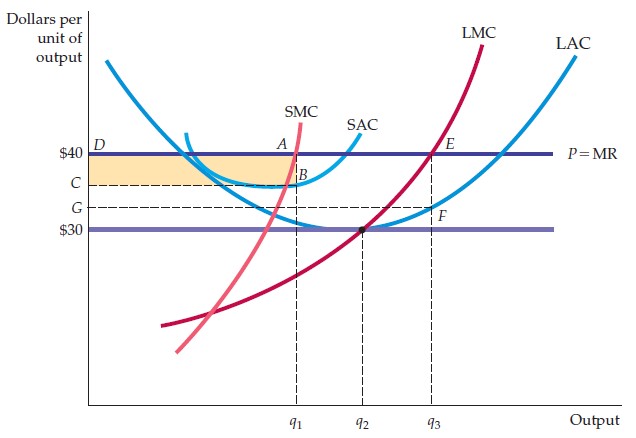 Chapter 7
Slide 32
Perusahaan Meningkatkan Kapasitas Produksi dalam Jangka Panjang
Observasi:
Dalam jangka pendek, perusahaan berproduksi pada saat kurva biaya marjinal jangka pendek (SMC) sama dengan harga (P = MR) pada tingkat output q1
Perusahaan memperoleh economic profit sebesar luas bidang ABCD pada tingkat output q1
Chapter 7
Slide 33
Perusahaan Meningkatkan Kapasitas Produksi dalam Jangka Panjang
Observasi:
Dalam jangka panjang, perusahaan akan terdorong untuk meningkatkan kapasitas produksi dan berproduksi pada saat kurva biaya marjinal jangka panjang (LAC) sama dengan harga (P = MR) pada tingkat output q3  
Pada tingkat produksi q3, perusahaan memperoleh economic profit yang lebih besar yang ditunjukkan dengan luas bidang DEFG
Chapter 7
Slide 34
Masuknya Perusahaan Baru ke dalam Pasar
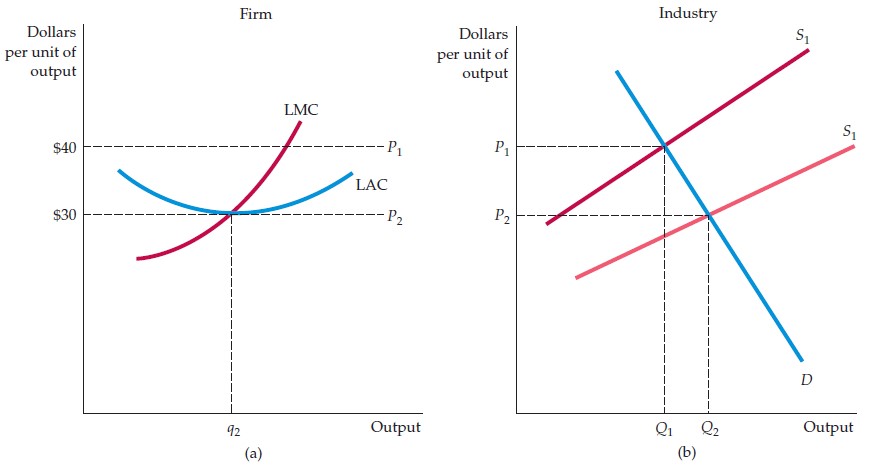 Chapter 7
Slide 35
Masuknya Perusahaan Baru ke dalam Pasar
Observasi:
Tingkat harga keseimbangan jangka panjang terjadi pada titik ekuilibrium kurva D dan S1, tingkat harga $40 (b)
Panel b memperlihatkan pada tingkat harga $40, perusahaan yang beroperasi dalam pasar tersebut menikmati economic profit (karena P = MR > LAC)
Adanya economic profit akan mendorong masuknya perusahaan baru ke industri tersebut
Masuknya perusahaan baru mendorong kurva penawaran ke S2 dan harga turun ke $30
Chapter 7
Slide 36
Syarat Keseimbangan Jangka Panjang
Keseimbangan jangka panjang pasar persaingan sempurna (kompetitif) akan terjadi jika:
Seluruh perusahaan yang beroperasi di dalam pasar tersebut memaksimalkan profit
Tidak ada insentif untuk keluar atau masuk ke dalam pasar tersebut karena setiap perusahaan yang beroperasi menikmati zero economic profit
Tingkat harga yang berlaku adalah tingkat harga keseimbangan dimana jumlah yang ditawarkan oleh perusahaan sama dengan jumlah yang diminta oleh konsumen
Chapter 7
Slide 37